PID Calibration, Cherenkov imaging devices​
The dRICH case is discussed (analogous for pfRICH and hpDIRC)​
Assumptions:
tracking and momentum measurement already calibrated
aerogel support and mirror support (anchorage of the mirror center) are known (with ~1mm resolution, fully adequate).
the relative position of the photosensors within each array is known with resolution better than 100 mm (fully adequate)
Aerogel refractive index known (measured)
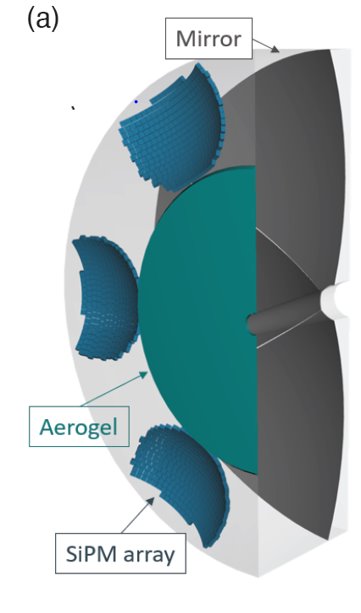 C2F6
Cutaway rendering of the dRICH detector
1
PID Calibration, Cherenkov imaging devices​
Each of the six dRICH sectors is independent calibrated 
parameters to be determined
Mirror angular orientation (2 parameters);
position in space and angular orientation of the sensor array (5 parameters); 
radiator gas refractive index n (1 parameter); not known a priory (depends on P, T and impurities)
 8 parameters in total: 7 for alignment +  n
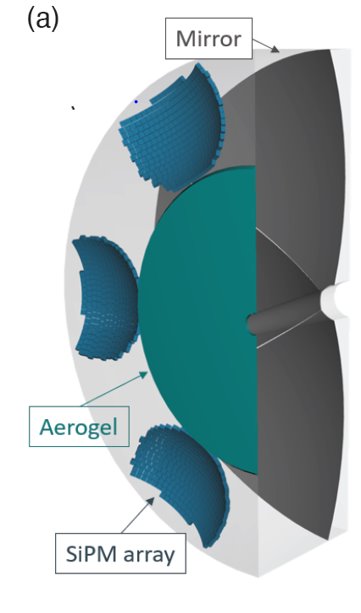 1 of the 6 sectors
C2F6
Cutaway rendering of the dRICH detector
2
PID Calibration, Cherenkov imaging devices​
Mass plot are produced
The known particle masses used as constrains 
Best fit procedure using aerogel data and gas data together to extract the 8 calibration parameters
Cross-check: by comparing the n-values for the 6 dRICH sectors
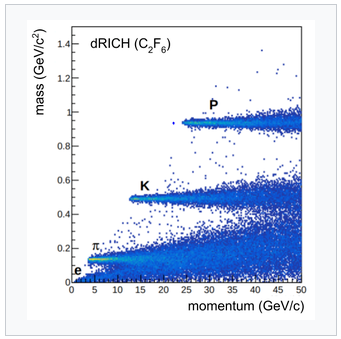 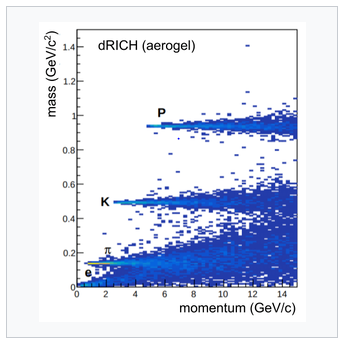 Monitoring n-value (that continuously evolves with P, T and impurities): 
same procedure fixing the 7 alignment parameters (smaller statistics required making continuos monitoring practical)